ФОНЕТИЧЕСКАЯ ВАРИАТИВНОСТЬ АНГЛИЙСКОГО ЯЗЫКА В МАЛАЙЗИИ
Бридко Т.В. 
к.ф.н., доцент
КФУ им. В.И. Вернадского, Симферополь
tanyusha23@mail.ru
Введение
Одним из актуальных вопросов современного языкознания является проблема социально обусловленной вариативности английского языка в контексте билингвизма в тех странах, где английский язык является или являлся государственным языком.
Цель и задачи исследования:
Цель работы: выявить особенности  артикуляции гласных и согласных фонем английского языка в речи билингвов-малайцев в ситуации неофициального общения. 
Задачи: 
охарактеризовать современную языковую ситуацию в Малайзии 
установить основные специфические черты системы фонем английского языка в речи информантов.
Результаты исследований
Федеративная конституционная монархия Малайзия – многонациональное государство на юго-востоке Азии.
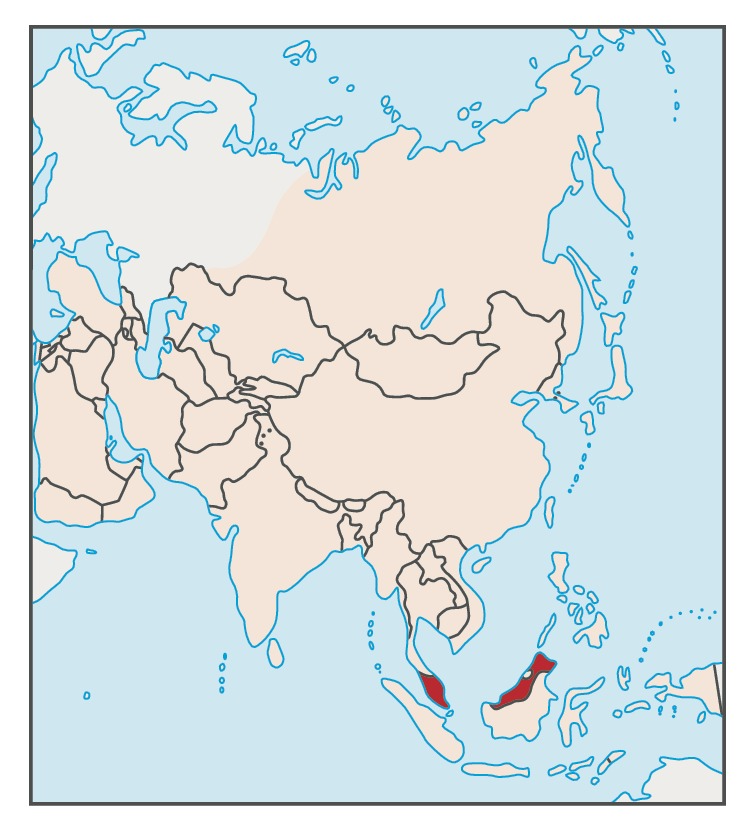 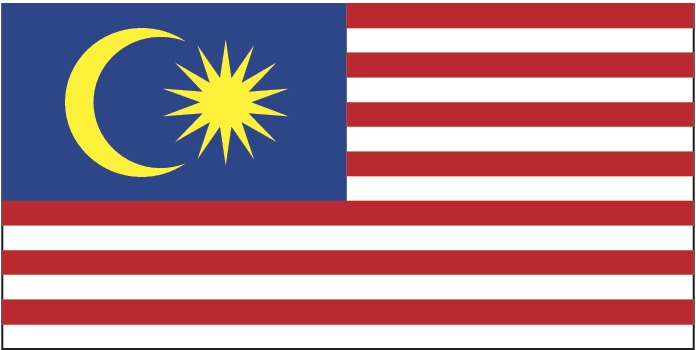 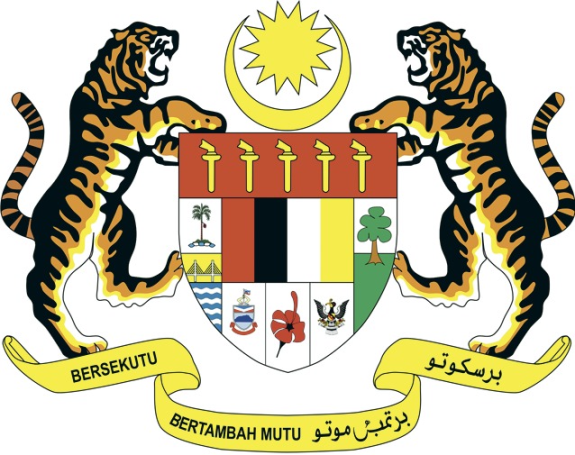 НАСЕЛЕНИЕ:
малайцы (50,1 %)
коренные народы (Оранг-Асли) (11,8%) 
китайцы (22,6%)
индийцы (9,1%) 
другие народы. 
Официальный язык - малайский. 
Дополнительно используют английский, китайский и его диалекты, португальский, тамильский, арабский, телегу и другие языки.
Исторические предпосылки
Европейская колонизация Малаккского полуострова начинается в 1511 г. с захвата Малакки португальскими войсками. 
Позднее                голландцы и англичане. 
Официальное господство англичан в Малайи длилось с начала ХХ века по 1955 г. 
За такое долгое время английский язык, как язык правящего класса и торговли, прочно вошел в жизнь жителей Малайзии, что отразилось в малайском языке рядом заимствований (pen (ручка), gelas (стакан), tinta (чернила), doctor (доктор), industry (индустрия), arkitek (архитектор) и др.).
Заимствования из английского языка
academi               academy
administrasi                  administration
bas                  bus
aiskrim                 ice-cream
trak		truck	
jeli epal 		apple jelly 
basikal 		bycicle 
skuter 			scooter
Современная языковая ситуация
Несбалансированная экзоглоссная ситуация 
английский язык = ( активно используется в образовании и науке, сфере международного общения и средствах массовой коммуникации (периодике, радио и телевидении), религии (христианстве)). 
Manglish 
Whattaim? = What is the time?
Who dunno? = As if anyone knows.
So how? = How are you?
В ходе проведенного исследования к основным фонетическим особенностям английского языка в Малайзии можно отнести следующие пункты:
Выпадение согласных [k], [t], [d], [θ], [ð], [f] и [s] в конце слова
think  [θiŋ] 
around [ə΄raun] 
with [wi] 
в середине слова 
mostly [΄məusli] 
advantage [əd΄va:ntid]
В многосложных словах, которые оканчиваются на -у, ударение переходит на последний слог 
yesterday [jestə΄dei] 
delivery [diliv΄ri] 
very [ve΄ri]
В словах с конечным -le происходит появление дополнительного звука [e], на которое переходит ударение 
double [d΄bel] 
trouble [tr΄bel] 
people [pi:΄pel] 
Редукция yes [jes] до [ja].
Выводы
Не смотря на некоторые отклонения от нормы, респонденты в целом придерживаются нормы британского английского языка.
Спасибо за внимание!